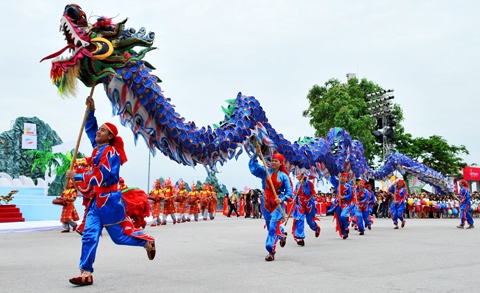 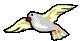 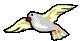 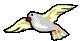 TẬP LÀM VĂN
 LỚP 3
KỂ VỀ 
MỘT NGÀY HỘI
Tập làm văn
KIỂM TRA BÀI CŨ
* Hãy cho biết hai bức tranh nói về cảnh gì?
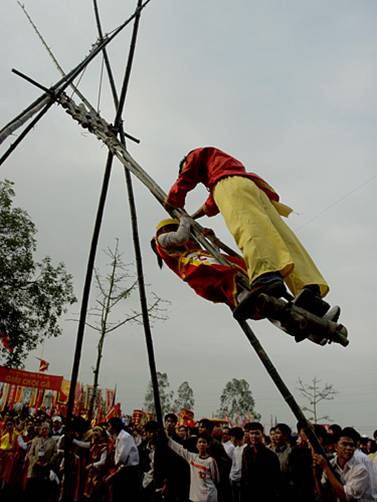 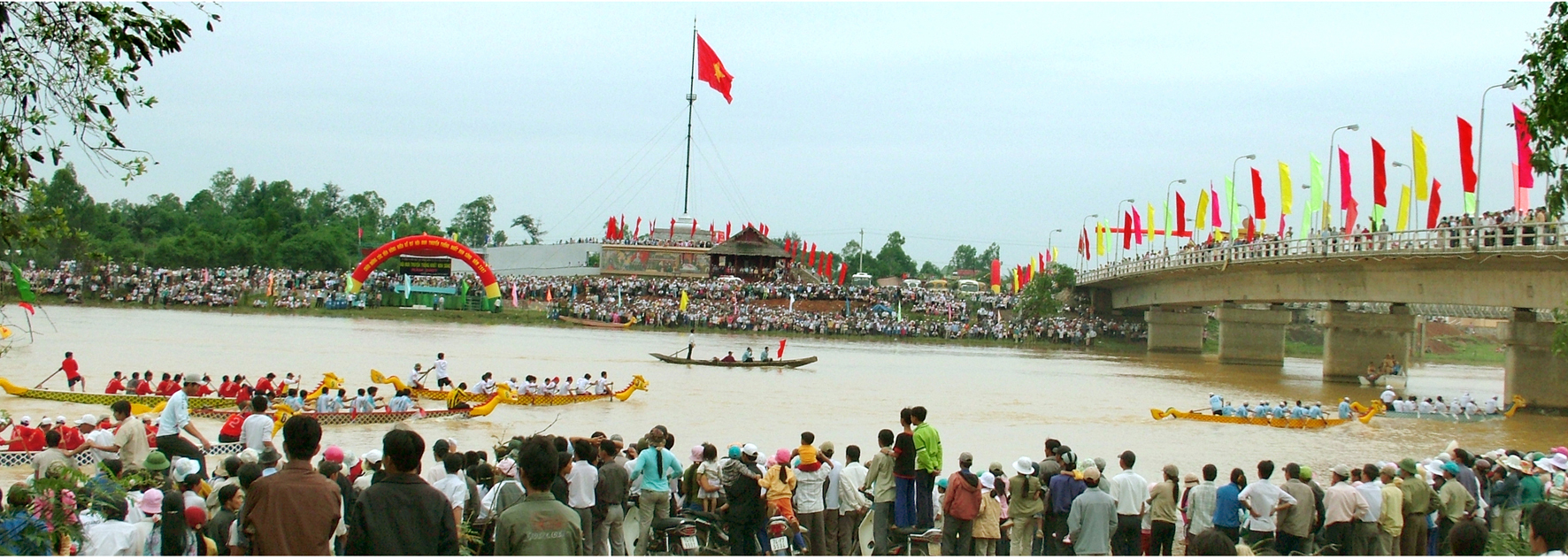 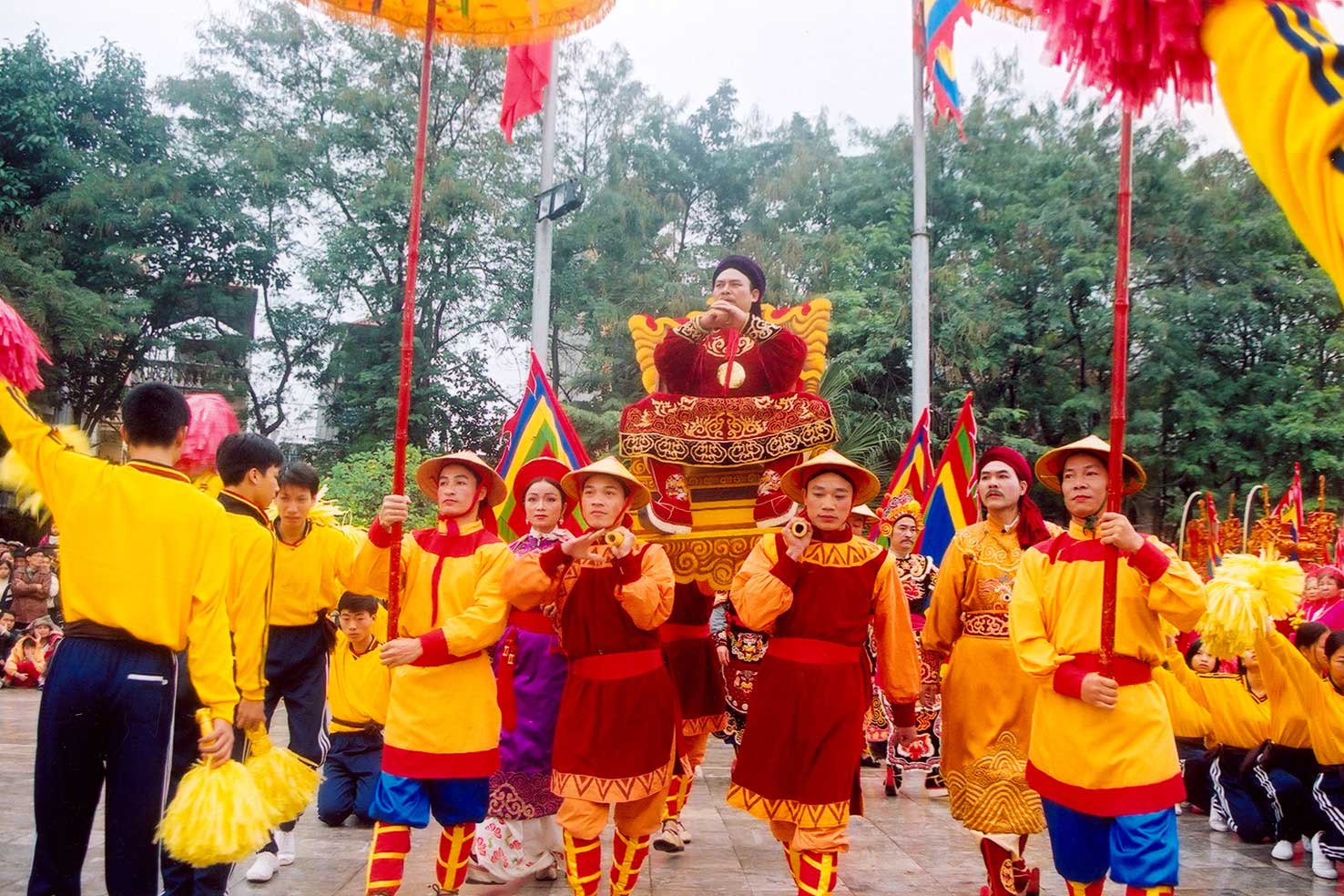 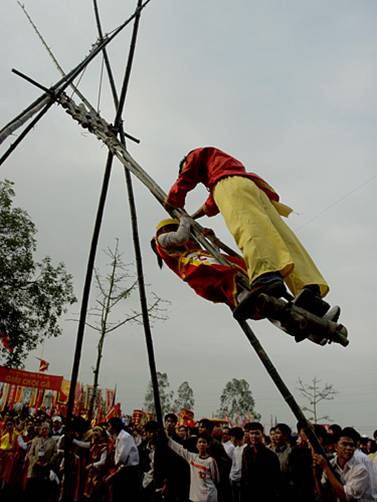 Chọi gà
Rước kiệu
Chơi đu
Cờ người
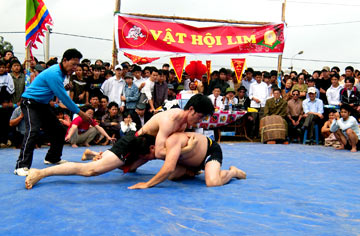 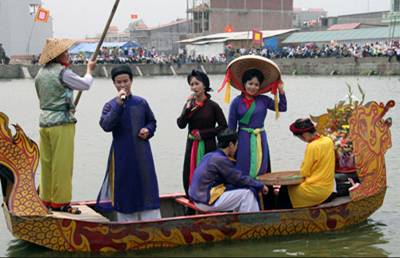 Hát quan họ
Đấu vật
Kéo co
Chọi gà
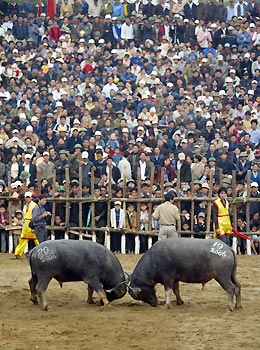 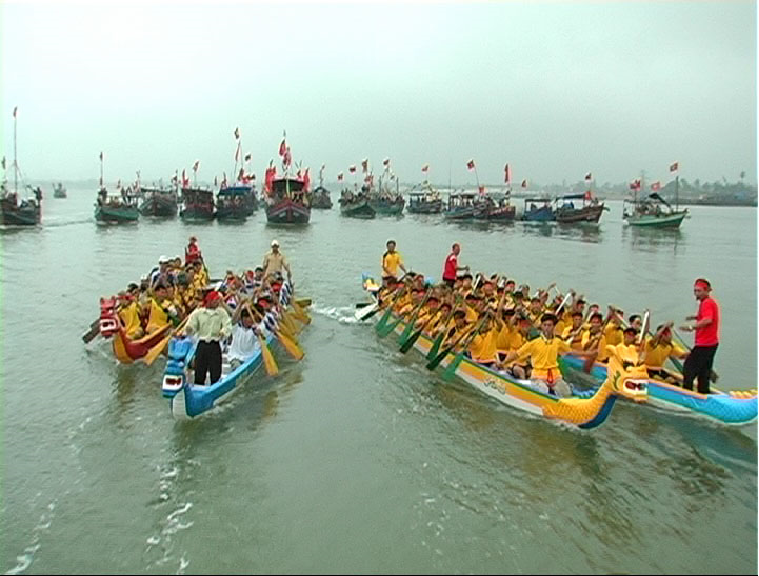 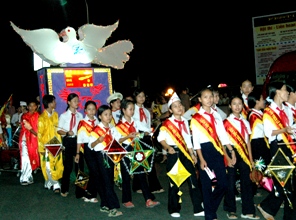 Hội đua thuyền
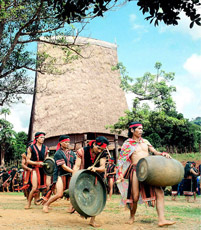 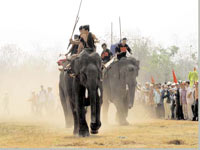 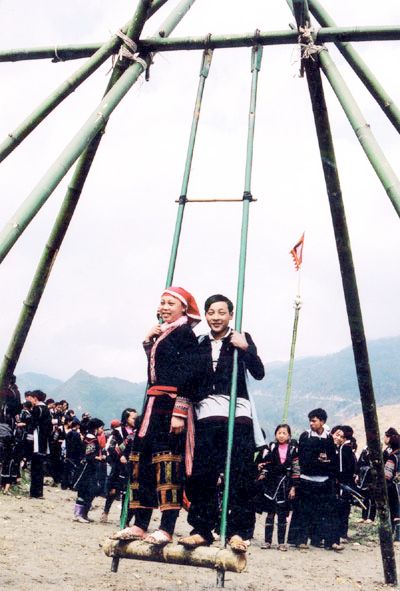 Hội rước đèn Trung thu
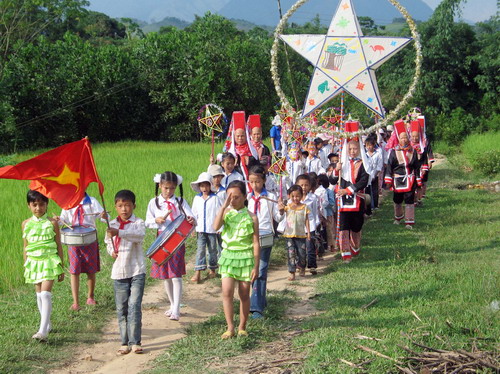 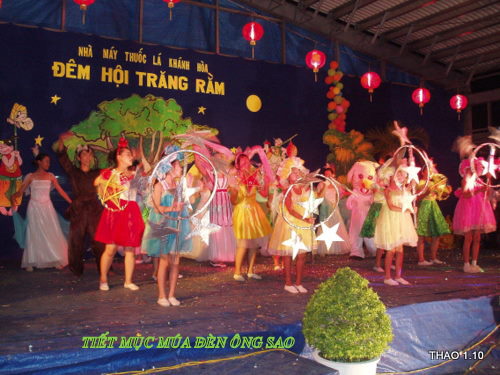 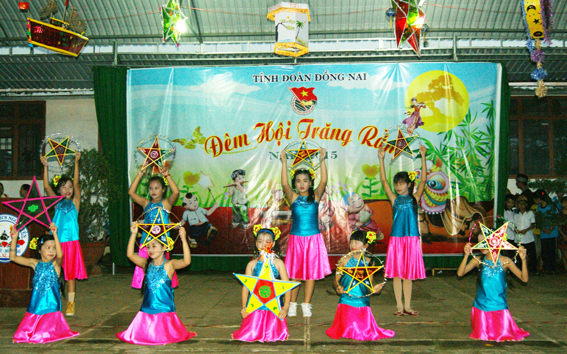 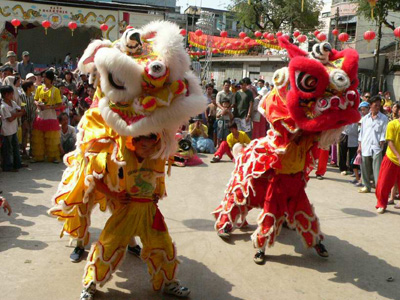 Ca múa